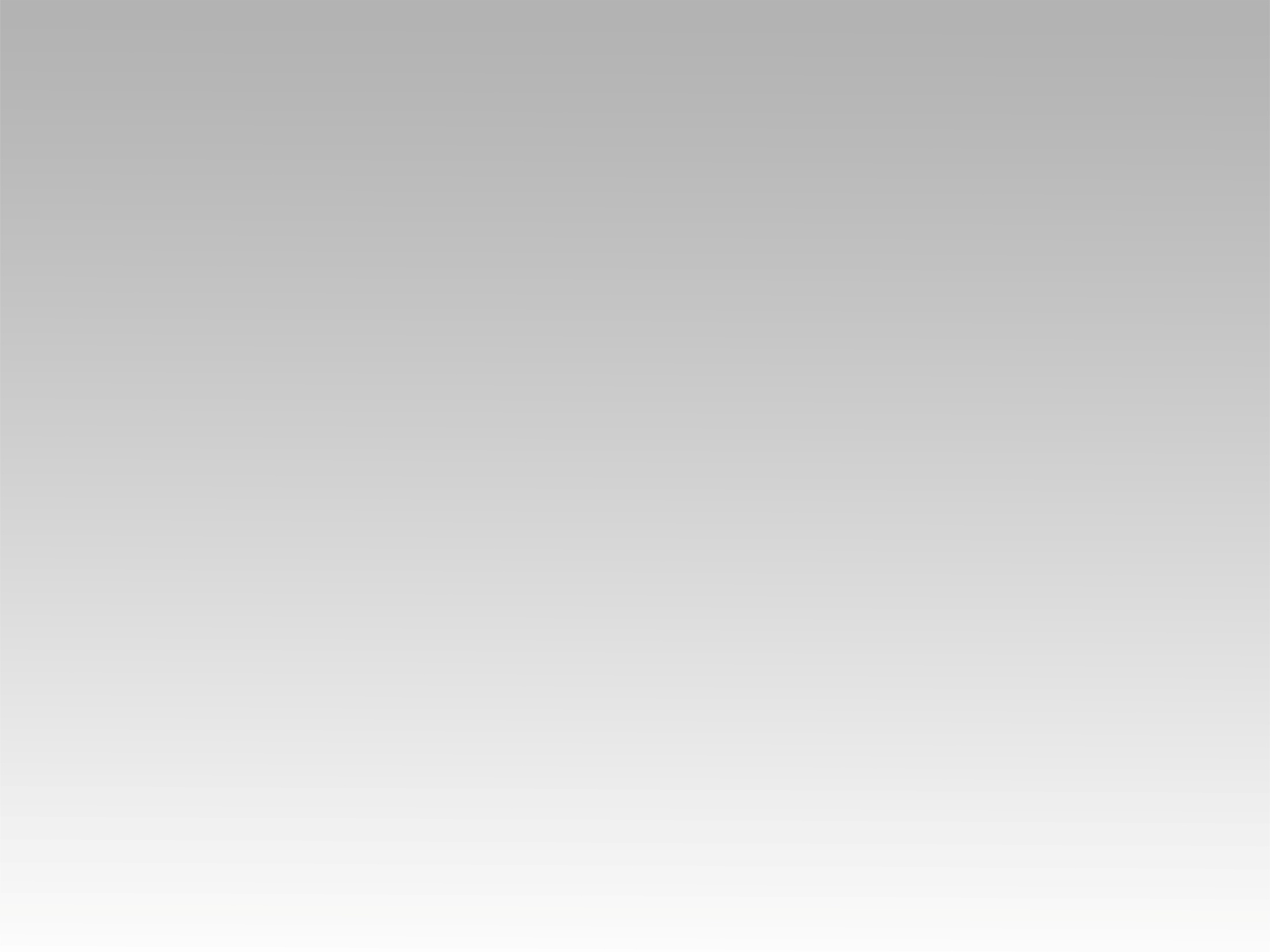 تـرنيــمة
اغلق الباب وحاجج
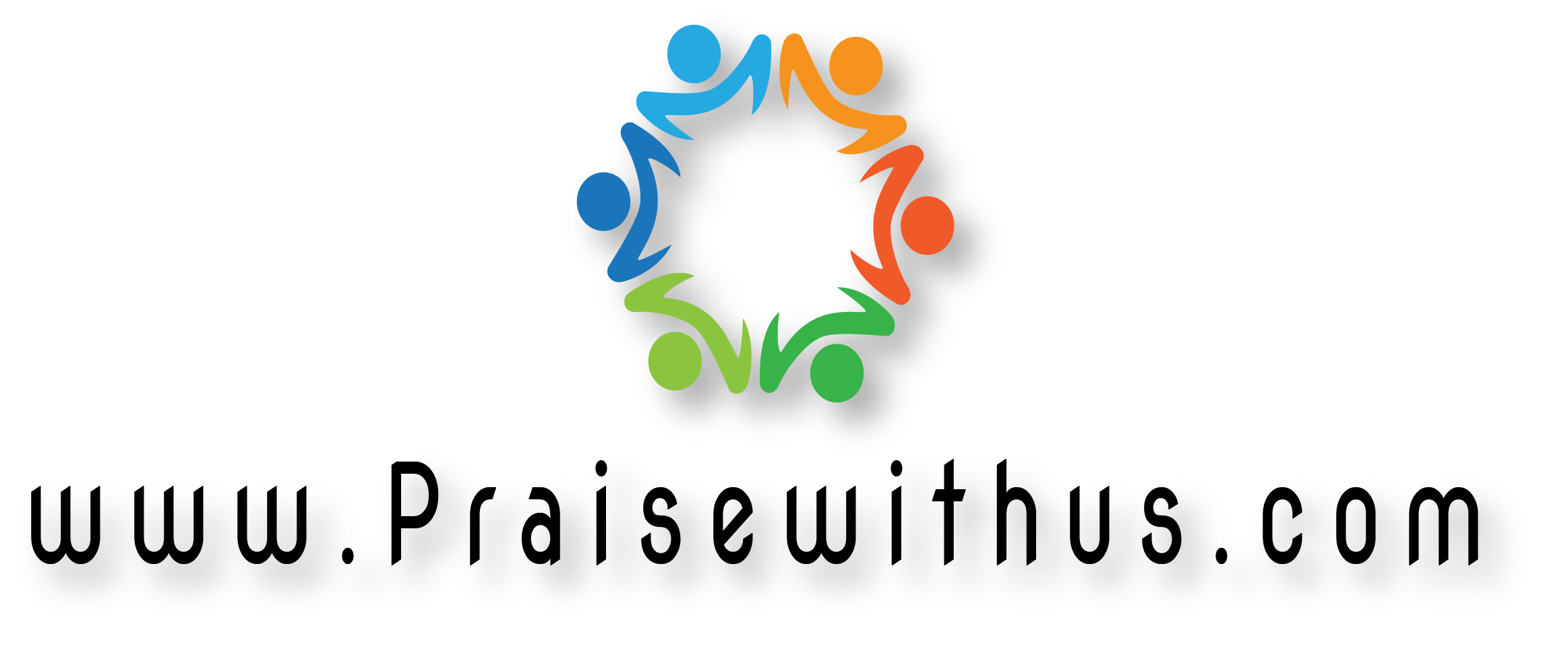 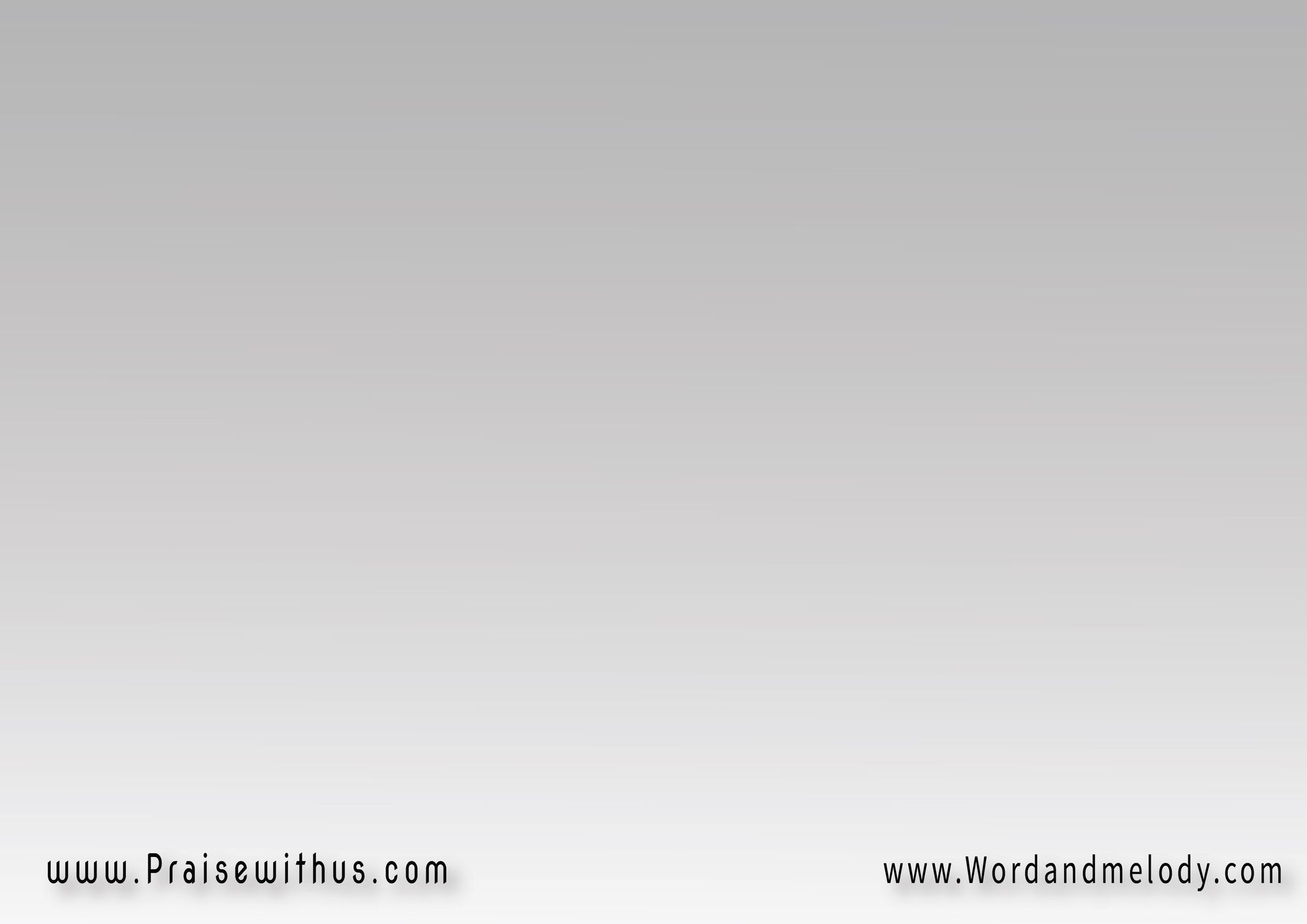 اغلق الباب وحاجج 
 في دجى الليل يسوعا
و املأ الليل صلاة 
و صراعا و دموعا
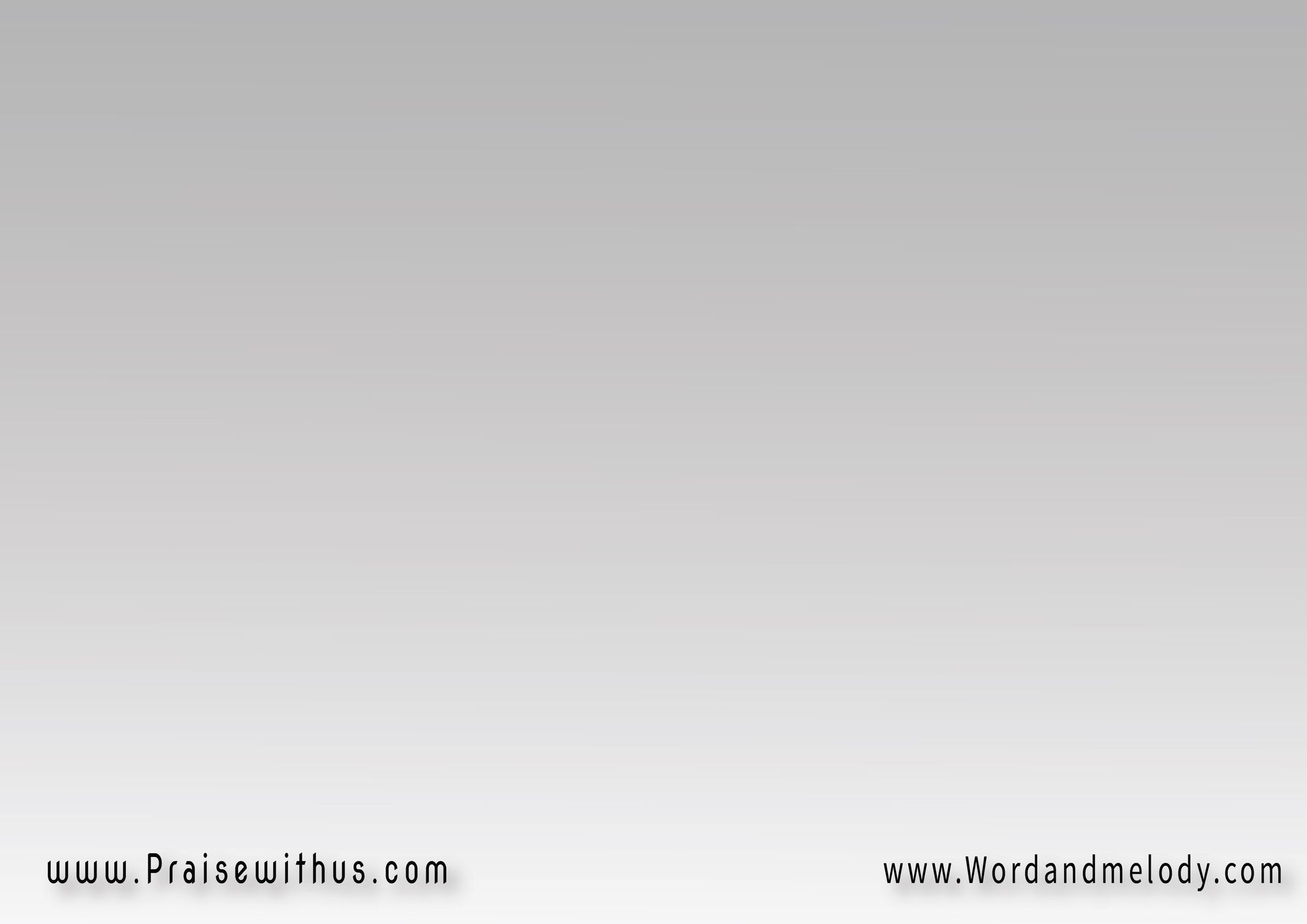 1.أيها الحائر يا من 
 تهت في فكر عميق
تسأل الناس وتشكو 
 صارخا أين الطريق
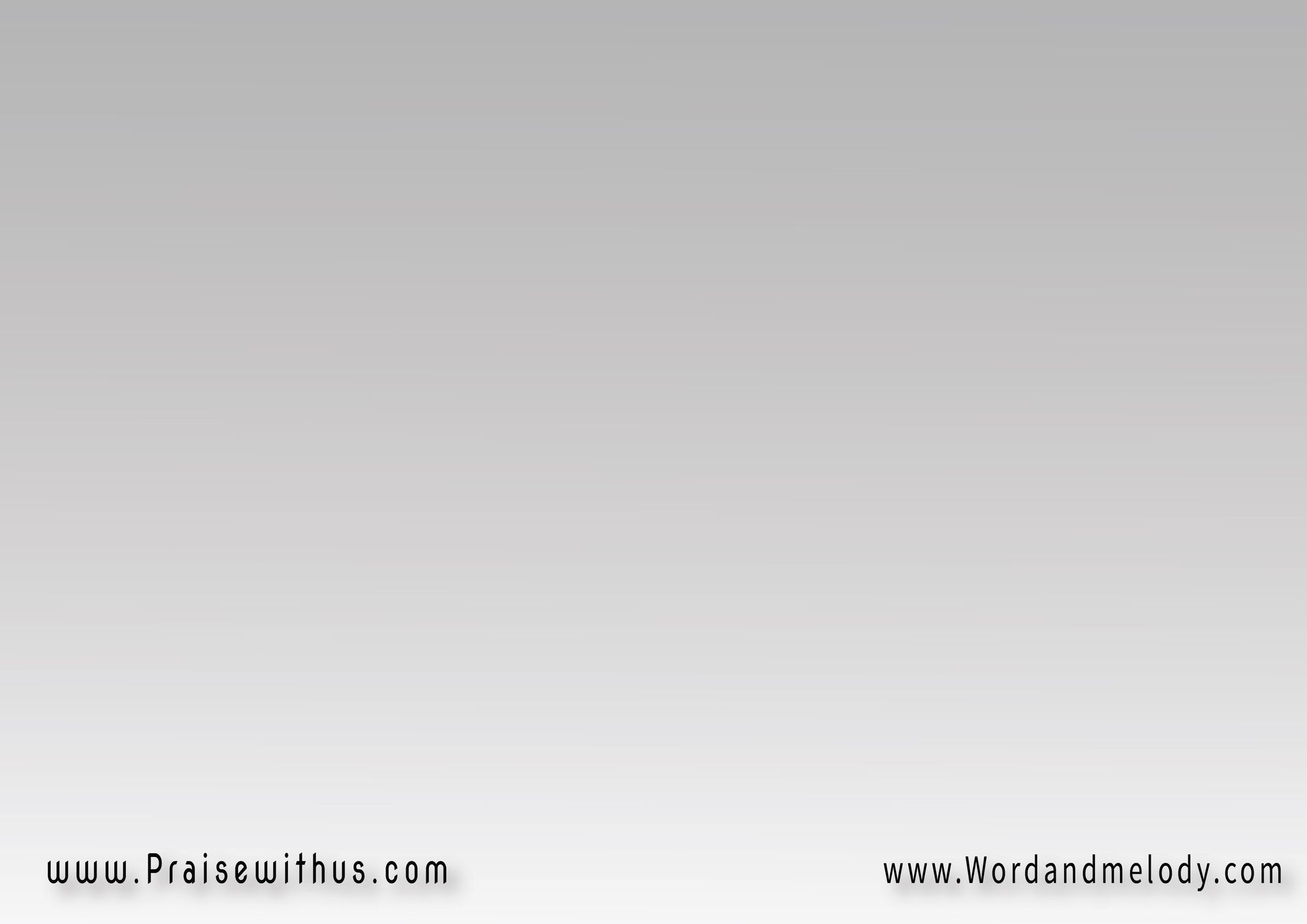 هل وجدت الحل يا 
 مسكين والقلب الشفيق 
هل أزال الناس ما 
 عندك من هم وضيق؟!
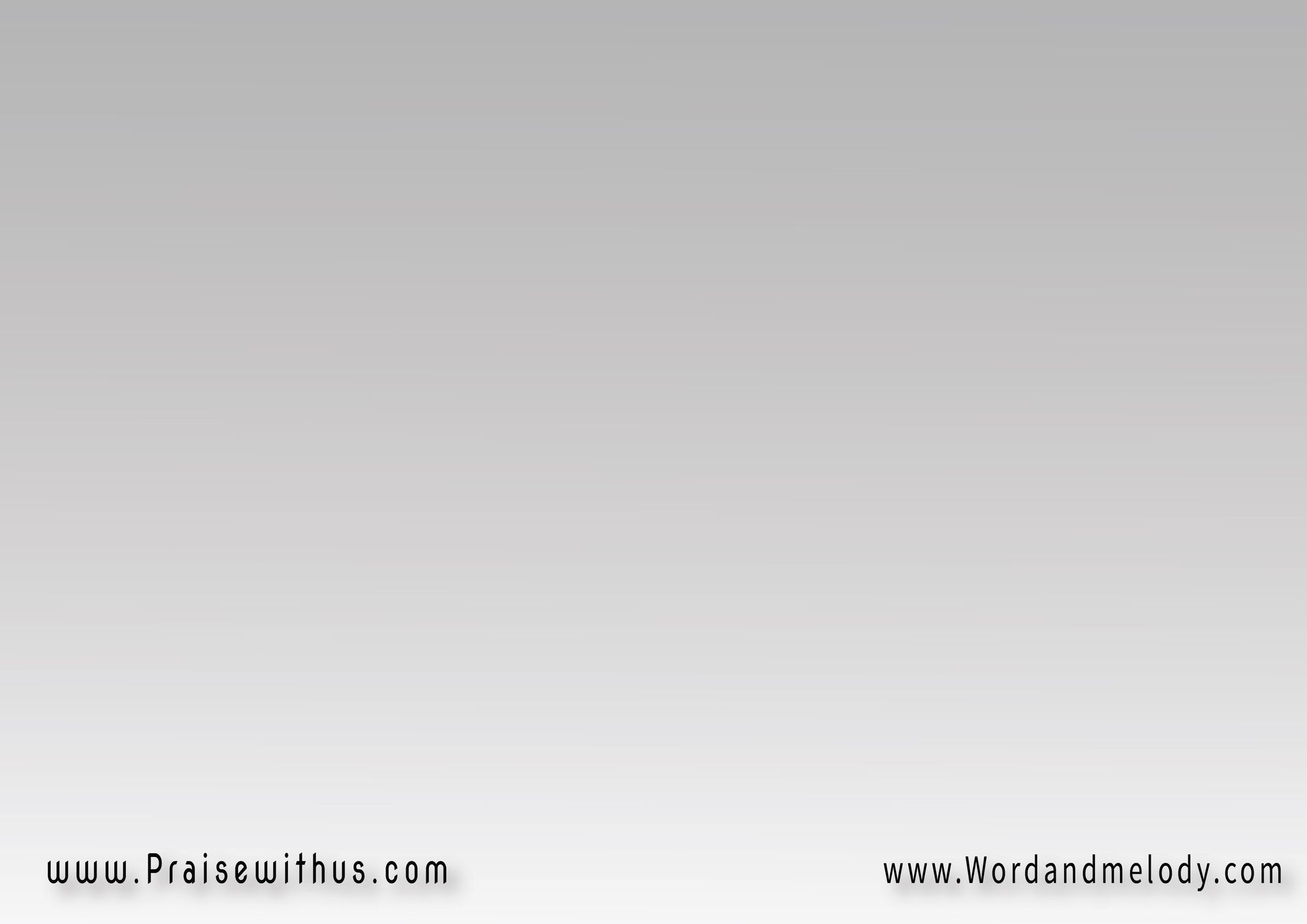 يا صديقي: سوف لا يجديك 
 في الدنيا صديق
ليس عند الناس رأى ثابت شاف يليق
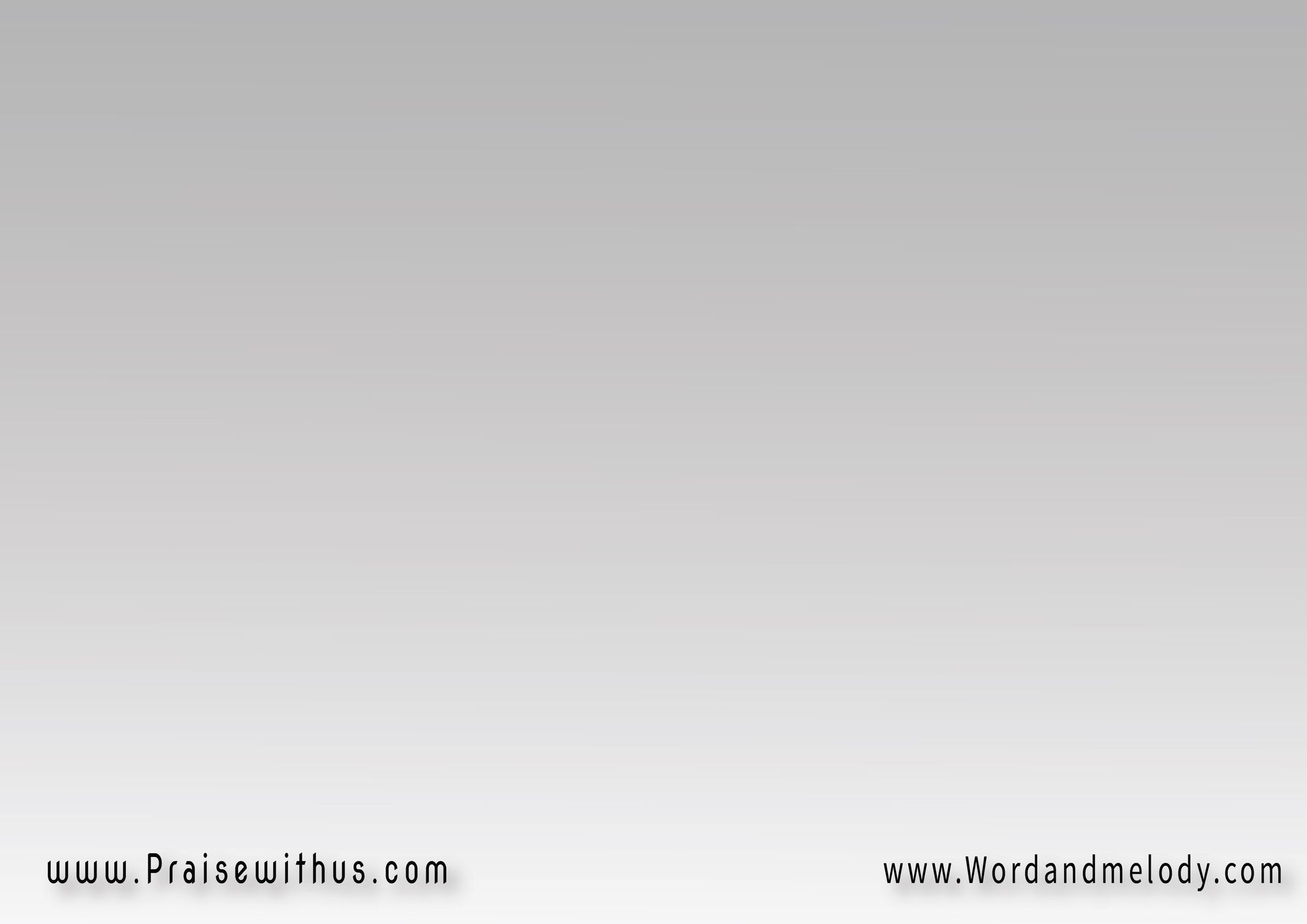 فحلول لفريق 
 ضد أخرى لفريق
إنما عندي علاج 
 قد خبرناه جميعا
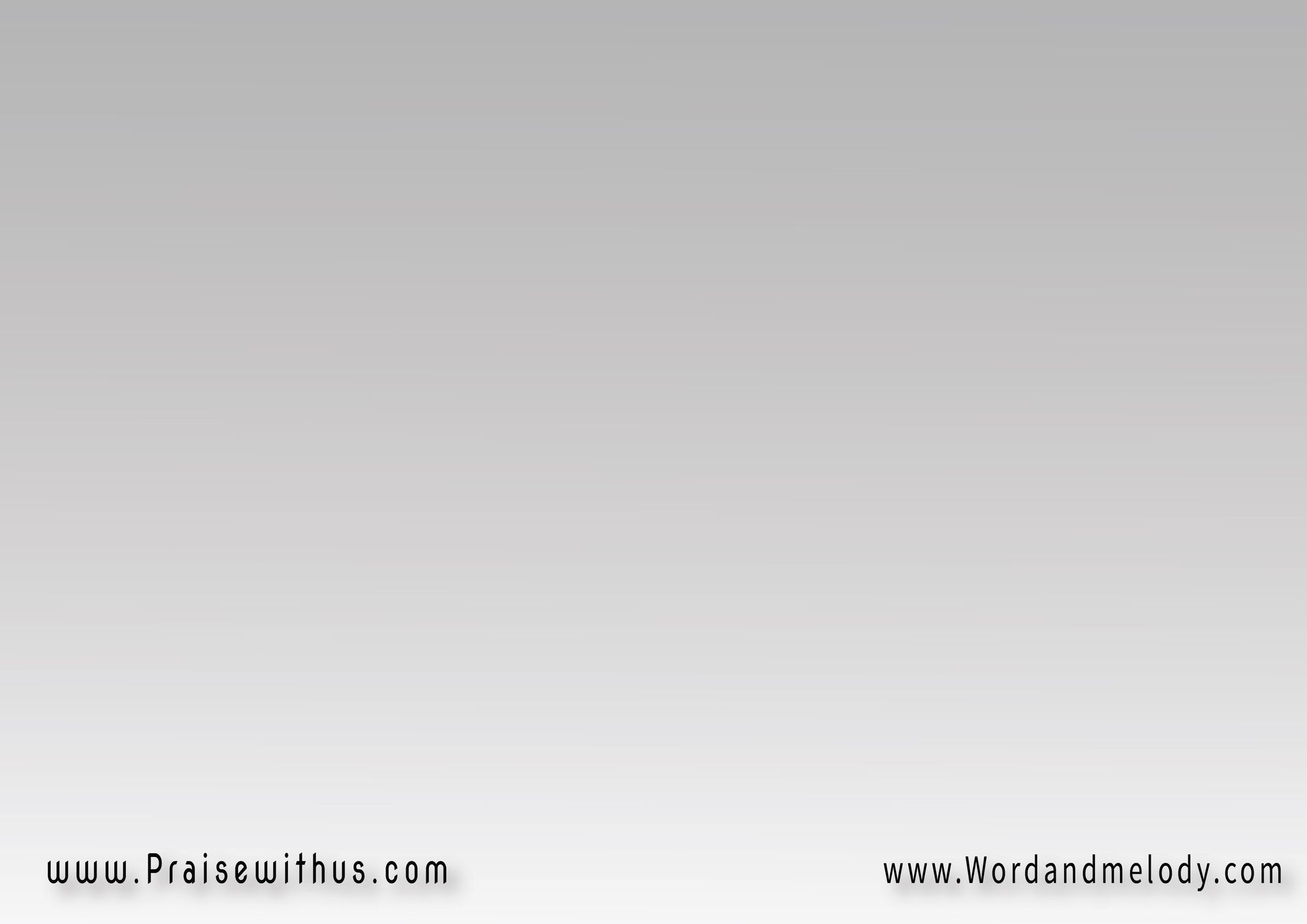 اغلق الباب وحاجج 
 في دجى الليل يسوعا
و املأ الليل صلاة 
 و صراعا ودموعا
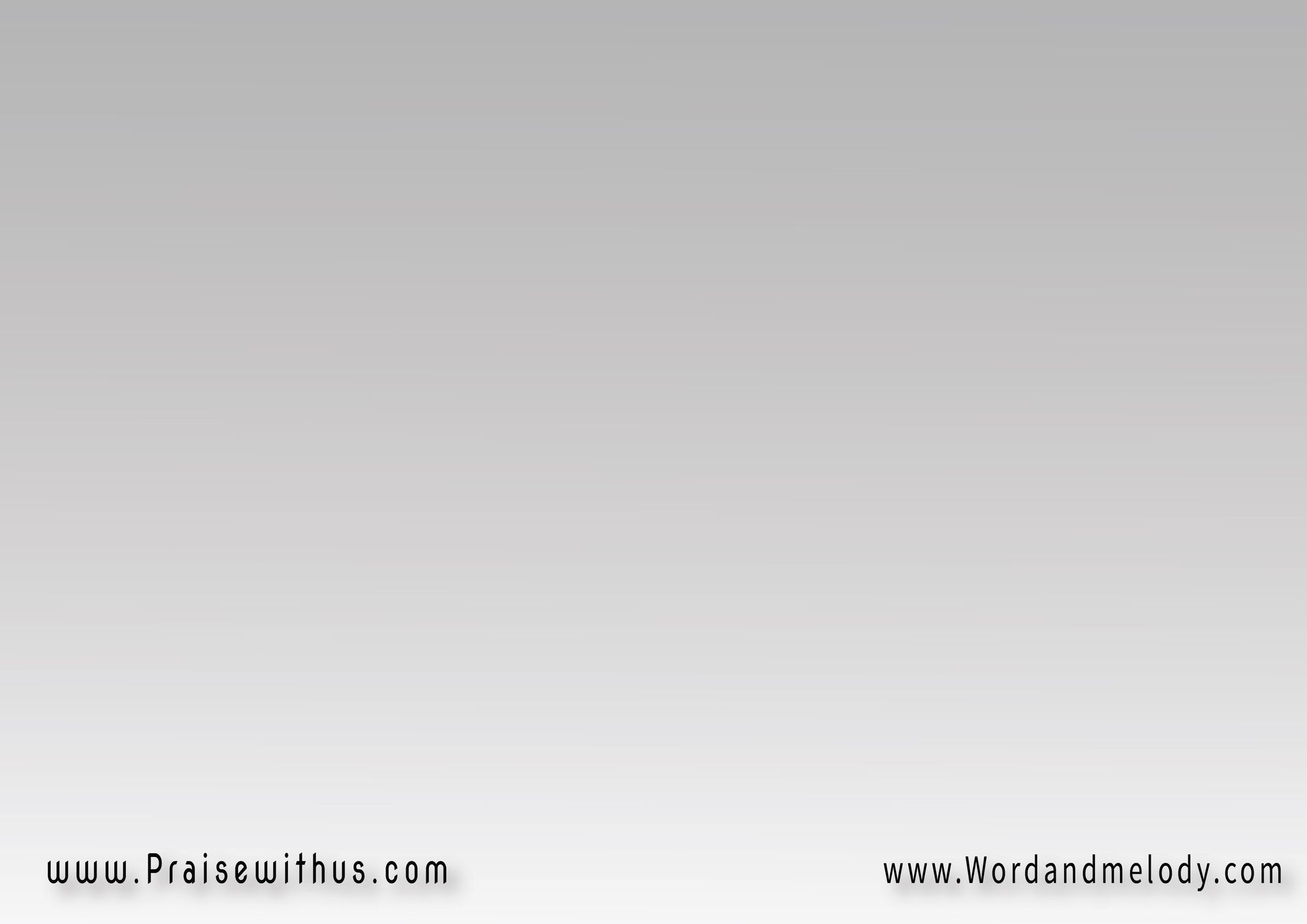 2.أيها المصلح يا من تملأ الدنيا لهيبا
ثائرا للحق والإصلاح محتدا غضوبا
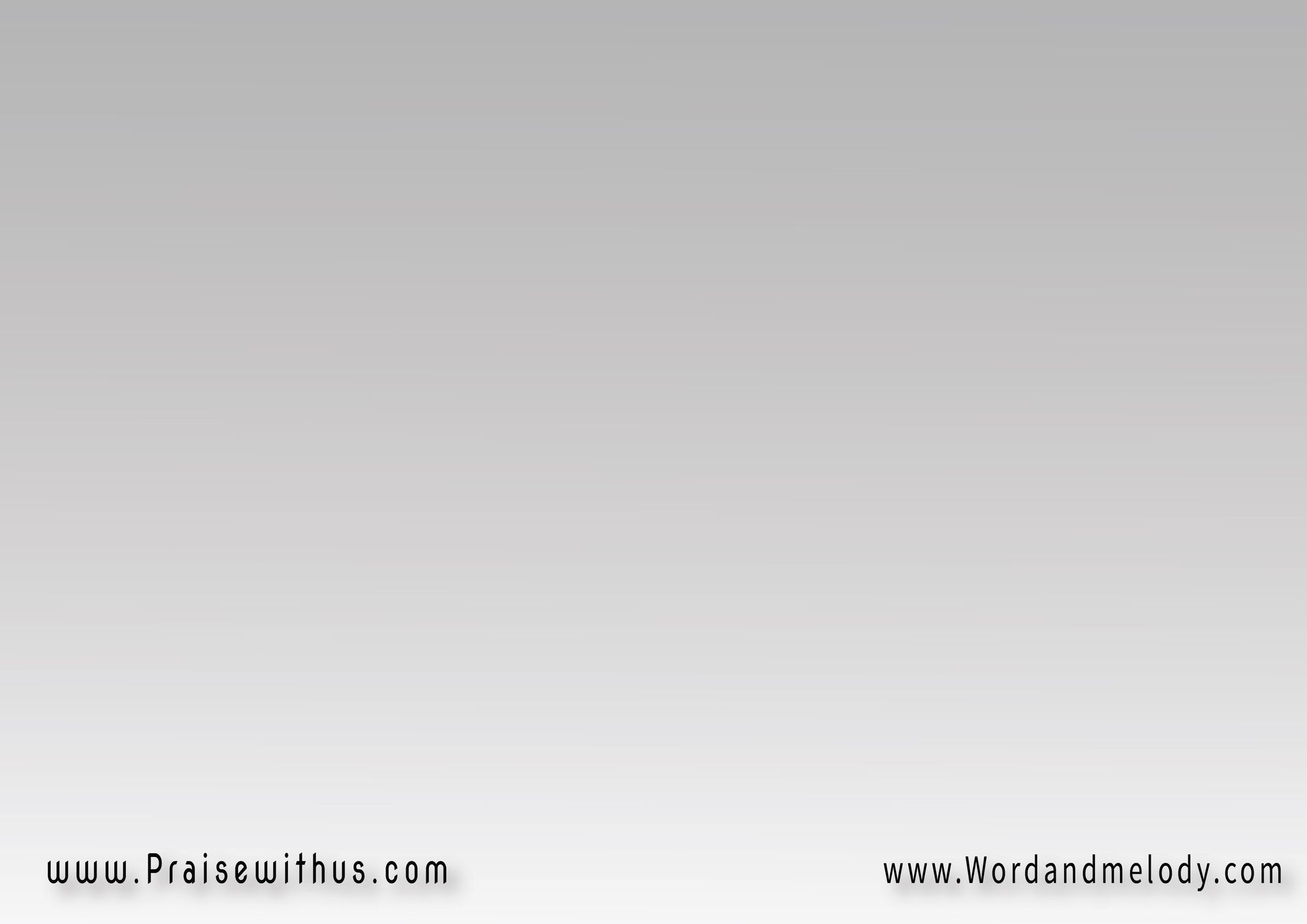 كم لقيت العنت والتجريح و القول المعيبا
تحمل اليوم صليبا 
 و غدا أيضا صليبا
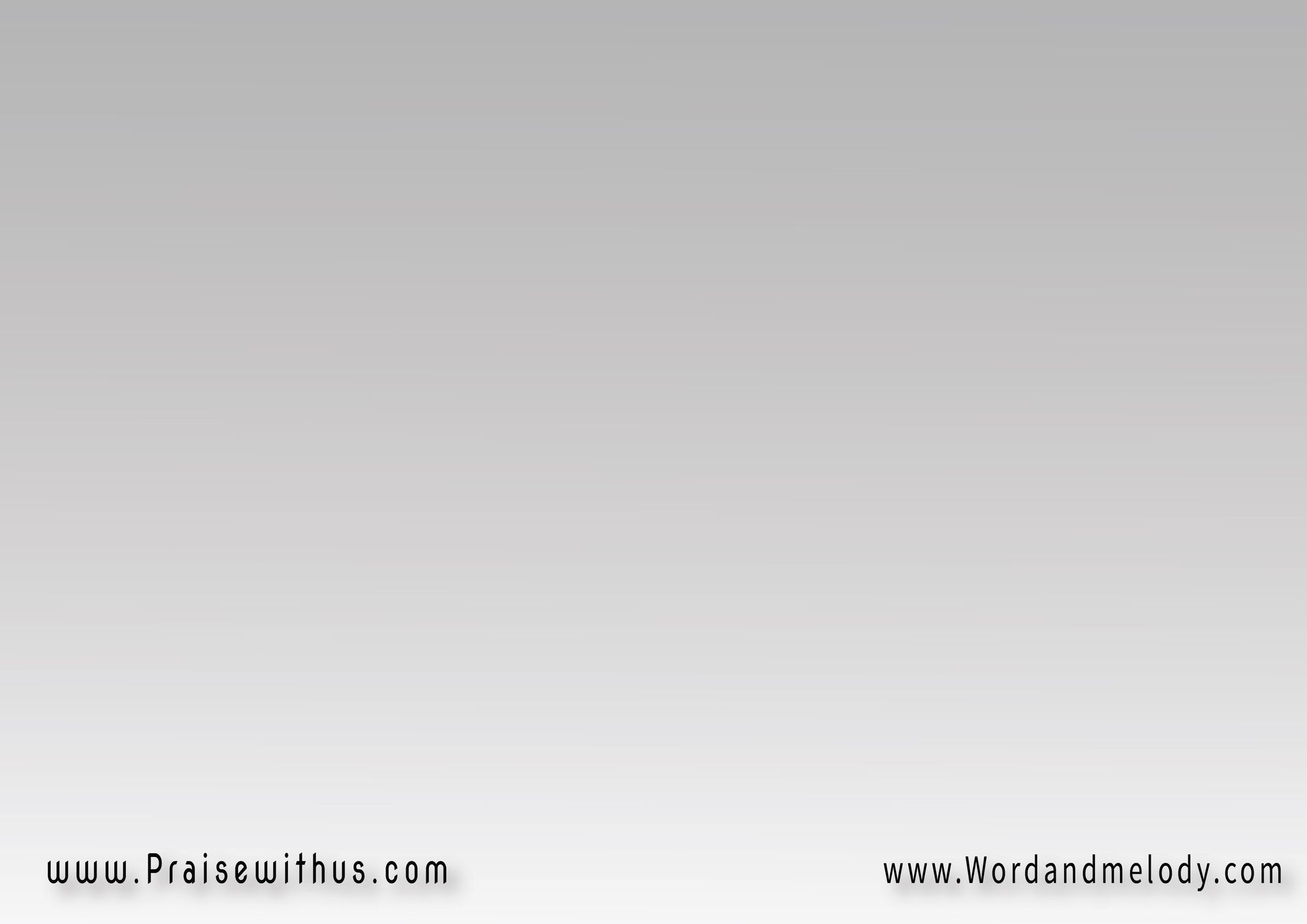 يا صديقي : إن مضى الوقت نزاعا وحروبا 
و استمر الحال مثل 
الأمس صعبا وعصيبا
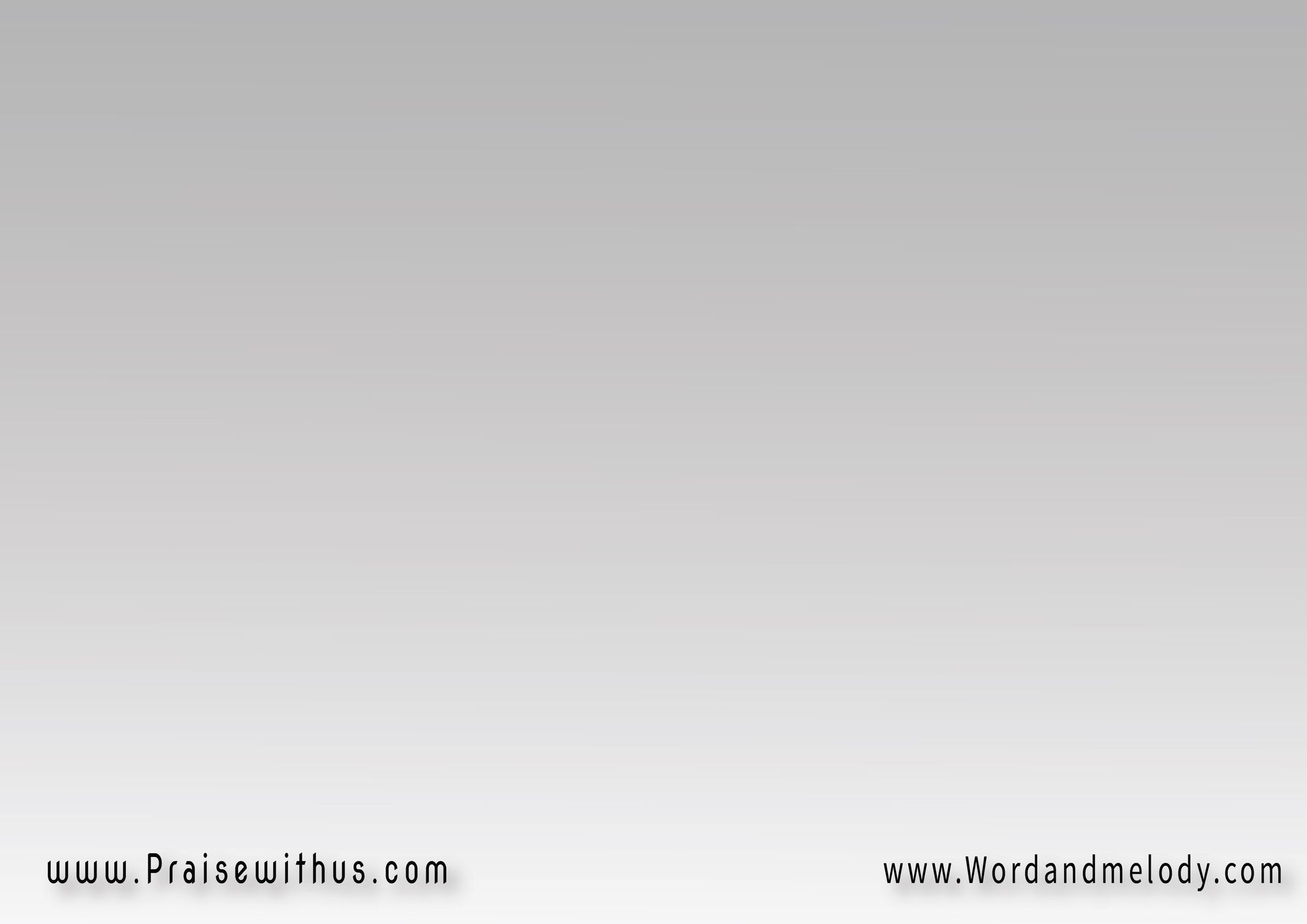 فأدخل المخدع واركع 
و اسكب النفس سكيبا
قل له اشتدت وضاقت 
 فأفتح الباب الرحيبا
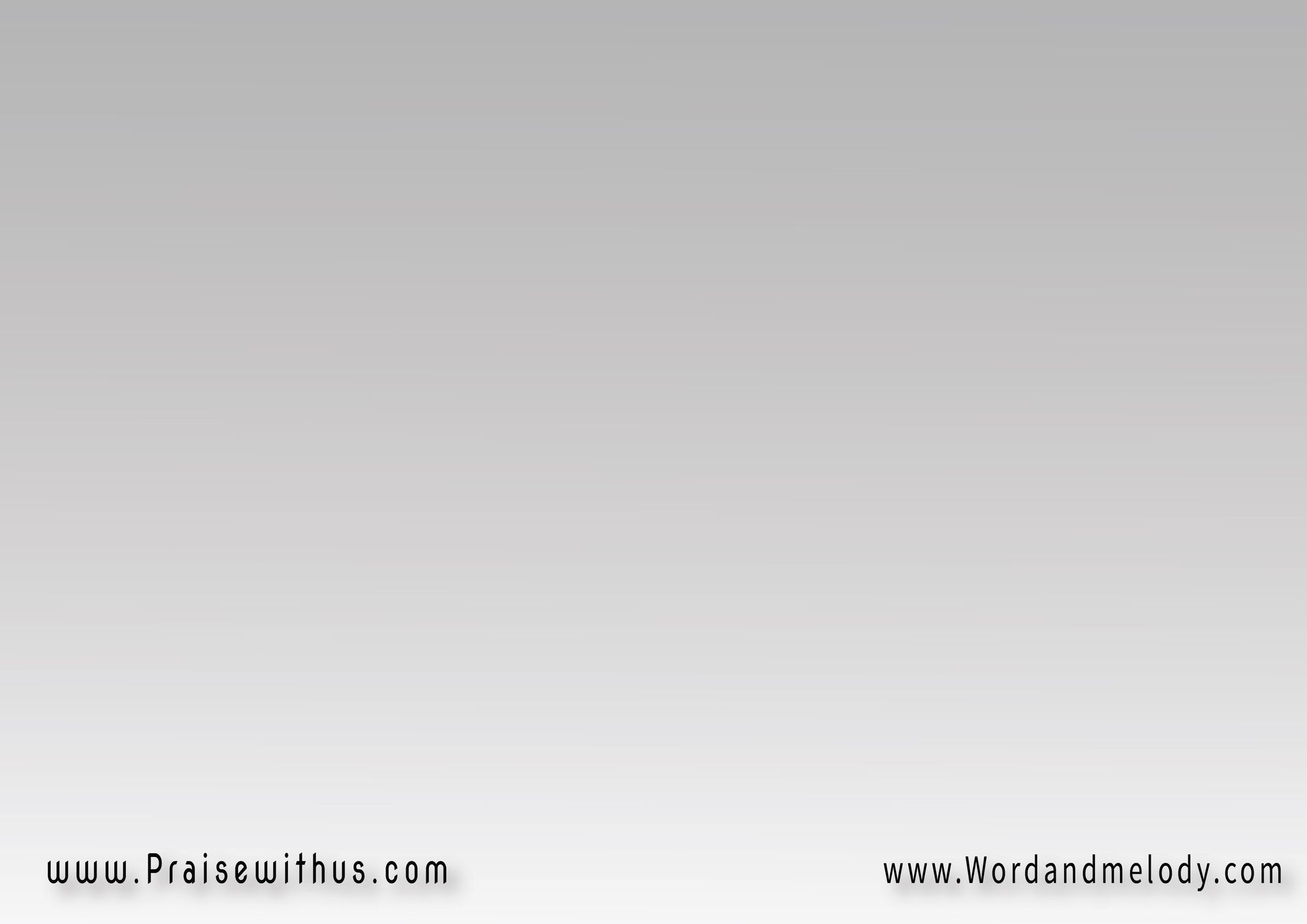 قل له يا رب إني 
 عاجز لن استطيعا
واعرض الأمر وحاجج 
 في دجى الليل يسوعا
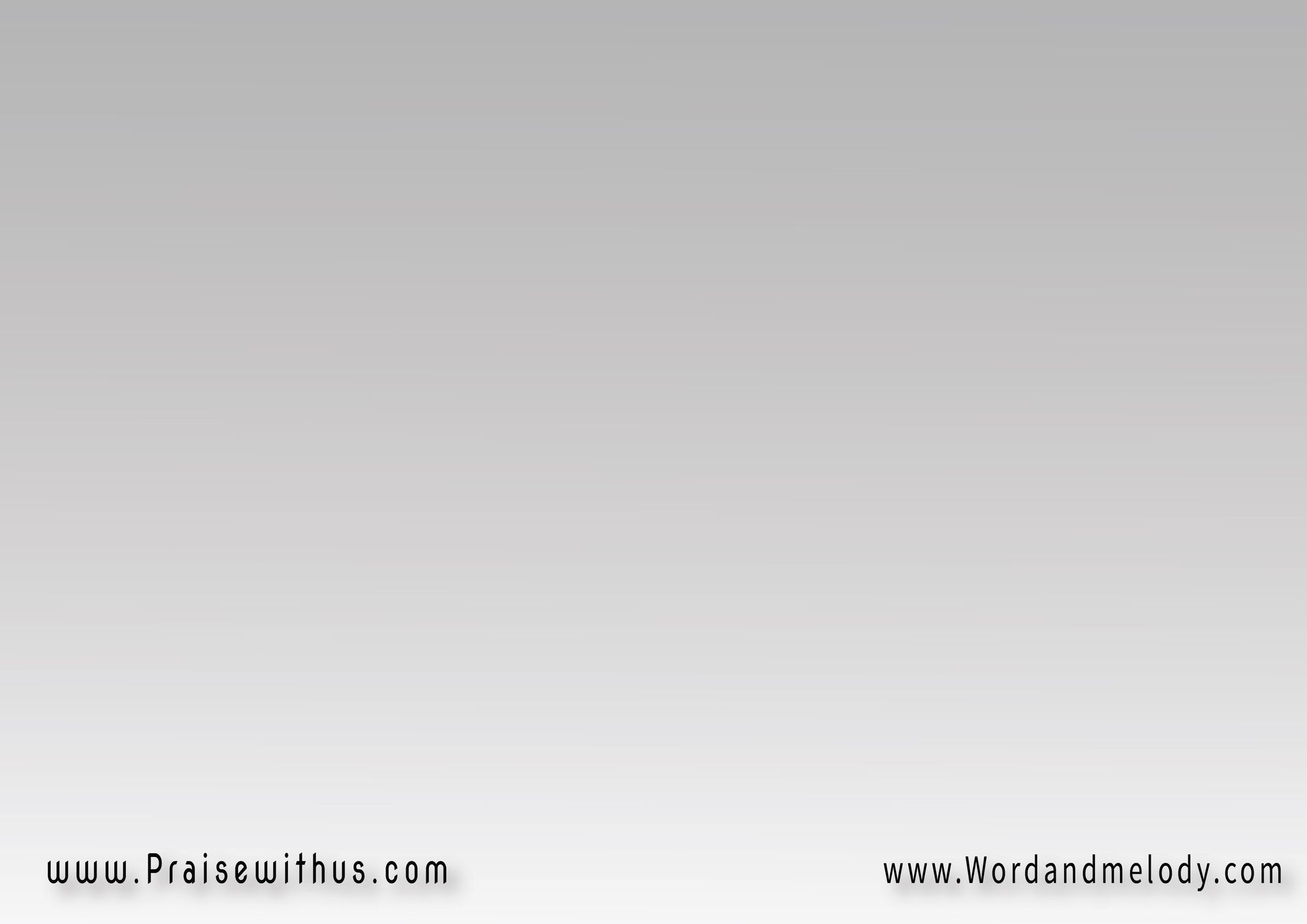 و املأ الليل صلاة 
 و صراعا ودموعا
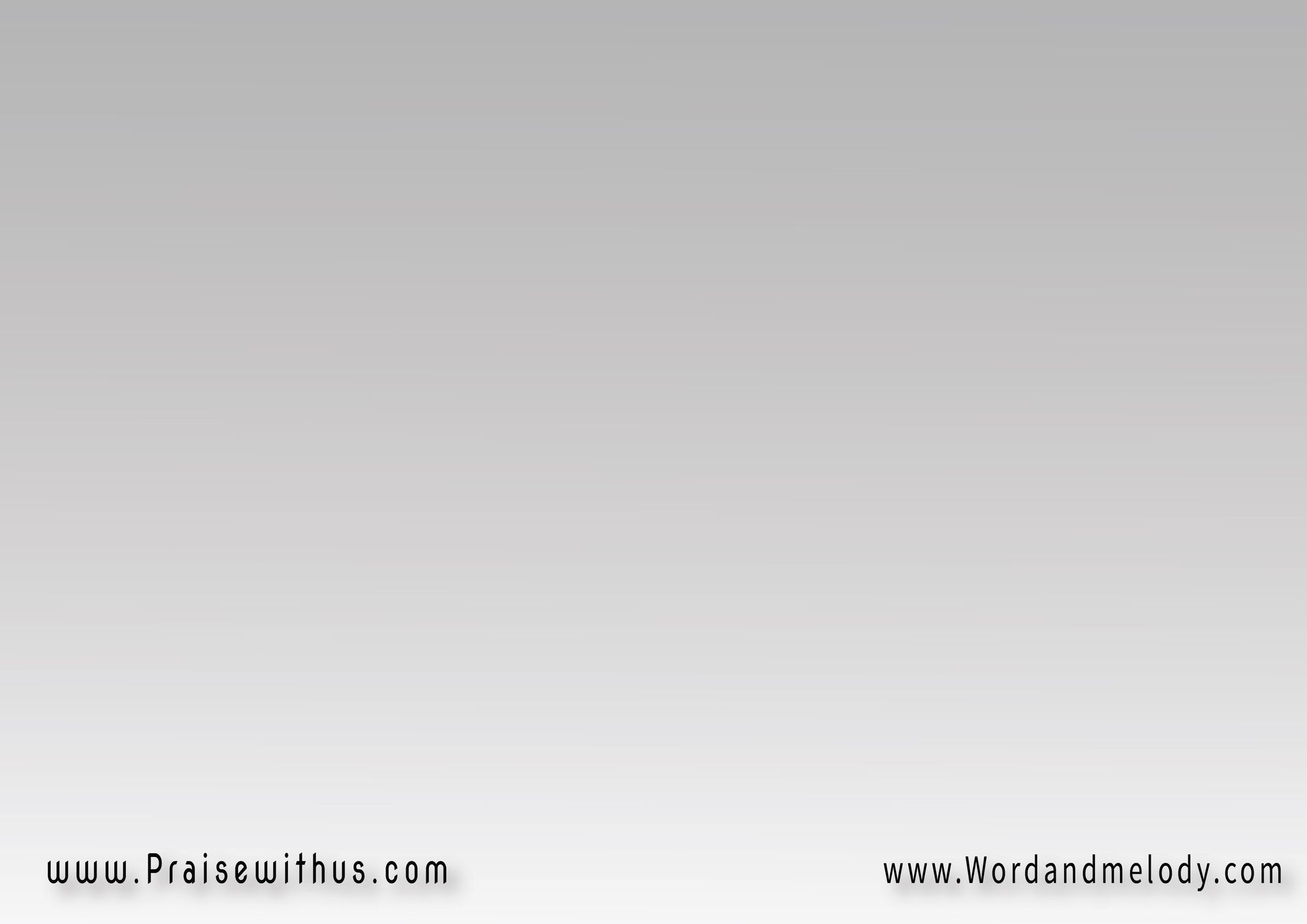 اغلق الباب وحاجج 
 في دجى الليل يسوعا
و املأ الليل صلاة 
 و صراعا ودموعا
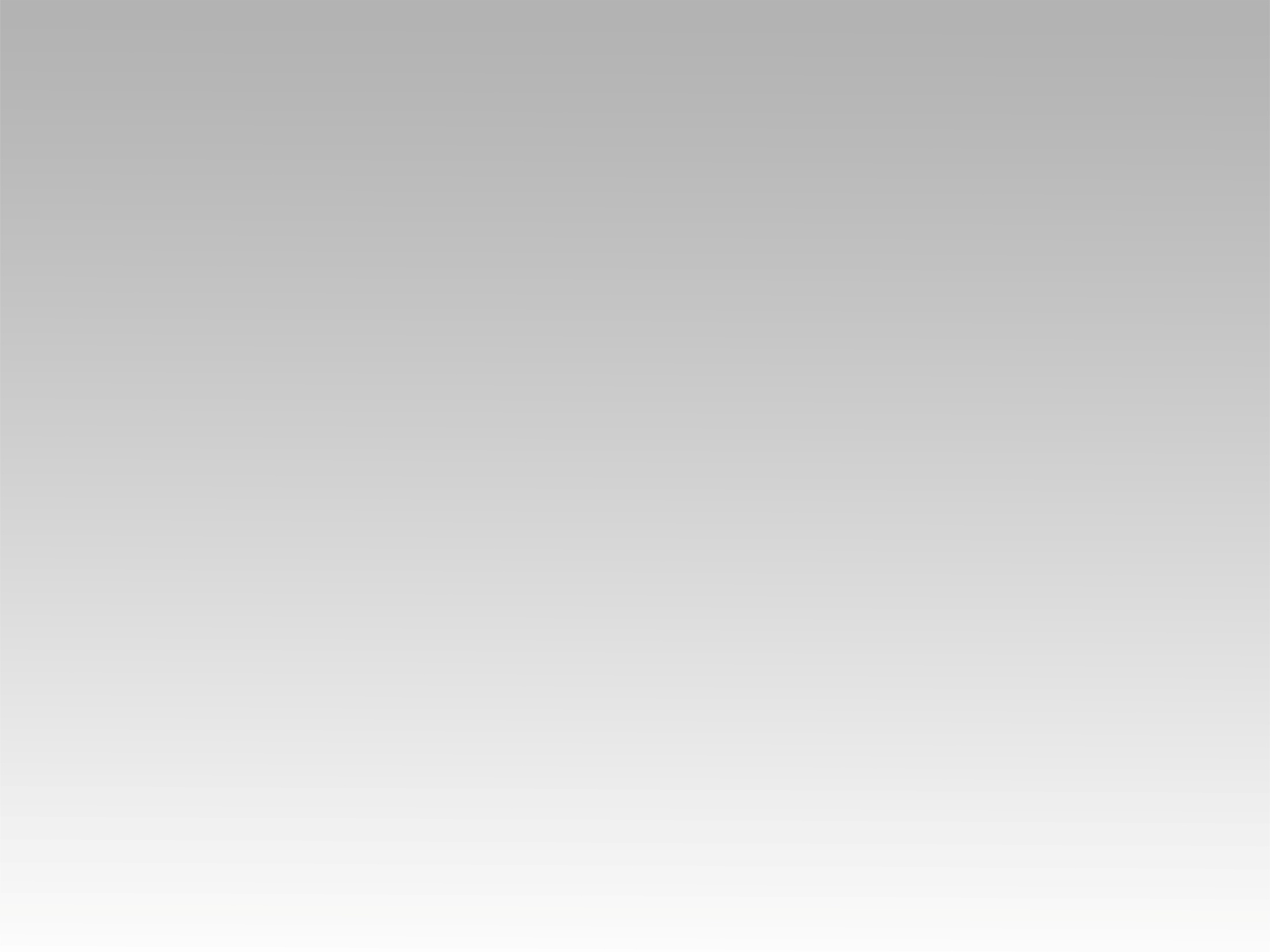 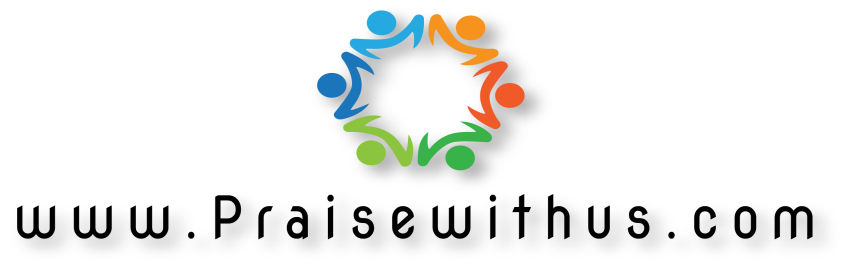